Preventing EBSA
Presented by Emily Greenhalgh
	
Director, Proprietor and Headteacher

Hopefields School, Middlesbrough
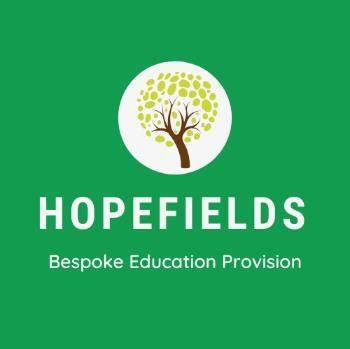 #IQMFamily
Who We Are
Hopefields School are an independent school, set up in March 2020 as a non-profit, community interest company. We are the only ‘Nurtured Heart Approach’ school in the UK.

Originally an AP, most of our students now have an EHCP and we are a specialist, trauma-informed school for young people with complex SEMH needs. This year, we have developed our outreach service through The Montana Project.

All of our learners have had a disjointed/difficult school experience prior to joining Hopefields.
#IQMFamily
Education Now
A Victorian system based upon punishment-based outcomes

A lack of personal responsibility to parent 

A paradigm shift in society that permeates into schools and all areas/levels of services
#IQMFamily
‘Discipline is not a dirty word.’
Buck Branaman – Discipline is the one thing that separates us from chaos and anarchy. 

From the word ‘disciple’ – to learn, to follow.

But discipline can be wrapped in love. It requires the self first – clarity of expectations delivered in a process-driven way.
#IQMFamily
Why the NHA?
Where we started – and how.


All about YOU. 

How do you react to situations? 

Can you shift your paradigm?
#IQMFamily
The Nurtured Heart Approach
The NHA is fundamental to every single interaction and connection between staff/students/staff.

Transformation, not improvement, is the key to success.

A positive, relationship-based approach where we all grow in greatness is used for every interaction.

4 people across the organisation trained to Certified Trainer Level, providing family support.

Adults are in authority, yet not authoritarian. We keep you safe.
#IQMFamily
The Three Stands
Absolute YES

Absolute NO

Absolute CLARITY
#IQMFamily
Implementation/strategy/actions
Home/school communication

Significant induction programme tailored and bespoke – utilising a part time timetable where necessary.

Team Teach – de-escalation. Knowing the self is the real actionable process. 

Whole School PLD

Ensure your website information – easily accessible for parents

A space to regulate – we use ‘reset’ and it is a good place. But the ‘main game’ is in the classroom.
#IQMFamily
Impact
Current attendance for the this academic year to date: 72.38% (Nat av 59%)
Last school year attendance for all combined (prior): 12.71%

Student voice comments are included on our website – as banners so easily seen. Student voice collection is paramount. 

‘We hear you. We notice you.’

Exam results exceed expectation.

Parents report ‘transformed’ children at home
#IQMFamily
Pitfalls/obstacles/learning points
Money – more staff = job easier.

The new statutory guidelines – not clear… Also doesn’t help parental engagement for those who are genuinely trying to get their child to school.

Long waiting times. We should be needs led, not diagnosis led. Not always possible.

95% of the time on 5% of the population.
#IQMFamily
SEN and the LA - Funding
Speak to your SENCo – or a decision maker. Are you getting the right funding? How far do you want to ‘push’ this? 

You need parents on side to challenge the LA and remind them of their statutory duties and obligations: but do you know the legal framework?
#IQMFamily
Questions